Софрон Петрович Данилов
 (1922-1993) 
Народный писатель РС(Я), заслуженный работник культуры России, лауреат Государственных премий РСФСР им. М.Горького и РС(Я) им. П.Ойунского, премии комсомола Якутии,  Союза писателей СССР и КГБ СССР. Кавалер ордена Дружбы народов, Трудового Красного Знамени
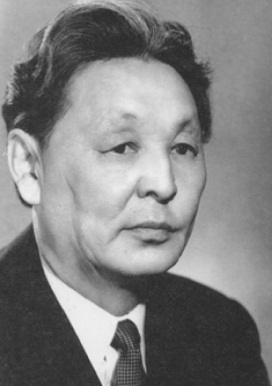 Тема:

Перевод рассказа С.П.Данилова 
«Кыысчаан кулэр»
и его перевода  на русский язык.
 Синтаксическая трансформация при переводе
Цели урока:
Ознакомиться с рассказом С.П.Данилова «Кыысчаан кулэр», с его переводом на русский язык С.Виленского; (выявить, сохранена ли авторская идея в переводе рассказа); закрепить знание термина трансформация при переводе на практике, умение находить в тексте синтаксические средства выразительности, определять их роль; выяснить, какова роль переводческой деятельности в развитии литературы.
Развивать исследовательские навыки, совершенствовать навыки сопоставительного анализа, умение чувствовать слово.
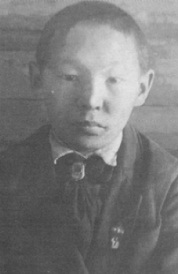 В 1932 г.




 
		      
		      В армии. 
		      1943 г.
1934 г. – дебют в газете «Кыым» (12 лет). 
1937 г. окончил Бердигестяхскую семилетнюю школу. 
1938 г. - литературный дебют (рассказ «Мууска» 
в газете «Бэлэм буол»).
1940 – окончил пед.рабфаг.
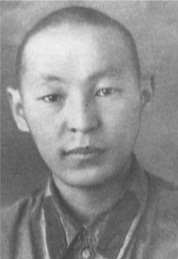 Братья Семеновы
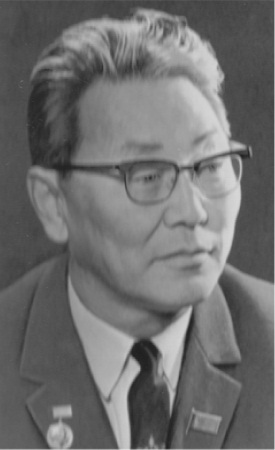 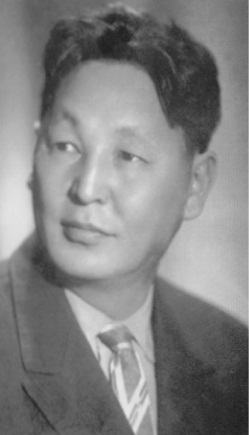 С якутскими писателями
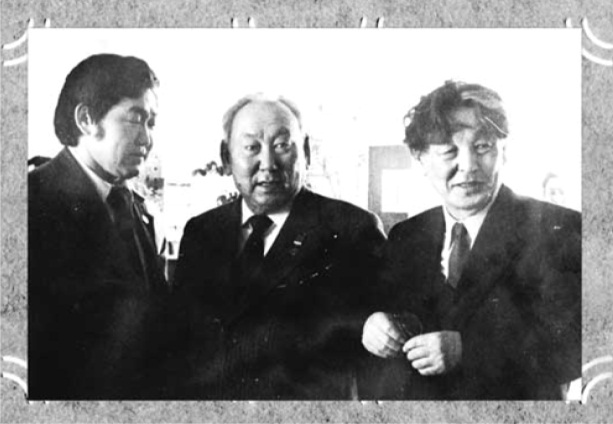 С писателями Средней Азии. 1971
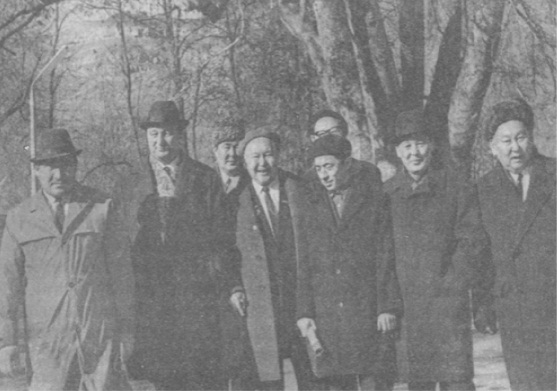 С Расулом Гамзатовым на VI съезде  писателей РСФСР, 1985.

Его уважали и 
ценили: 
С.Михалков
Ч.Айтматов 
Ю Бондарев
В.Астафьев
М.Карим 
О.Сулейменов и др.
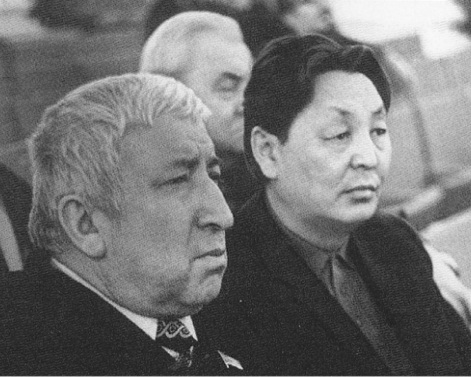 IV съезд писателей РСФСР. Москва, 1975.
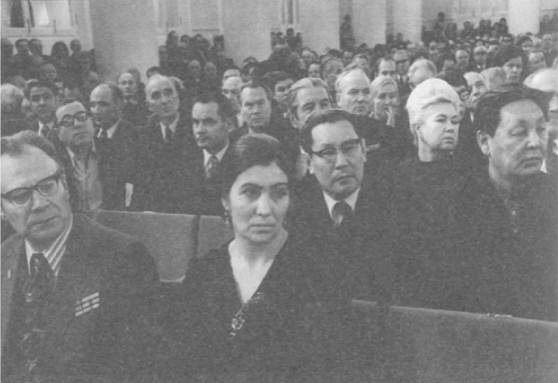 Дни якутской литературы и искусства. 
С А.Т.Твардовским
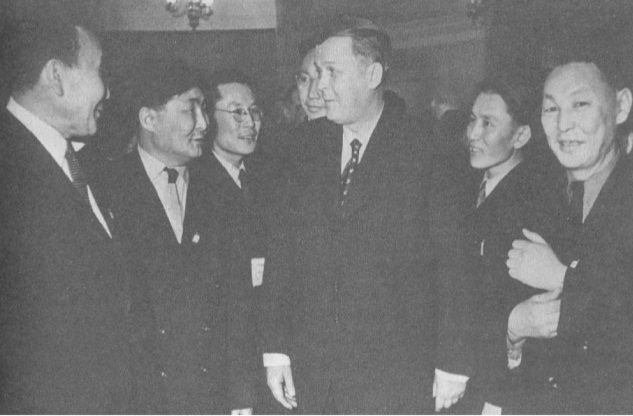 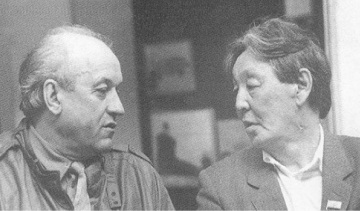 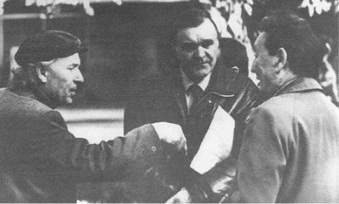 С писателями П.Проскуриным (1984), Ю.Бондаревым на  VII съезде писателей РСФСР (1990).«Софрон Данилов – выдающийся писатель… выдающийся гуманист и выдающийся человек».   							Ю.Бондарев.
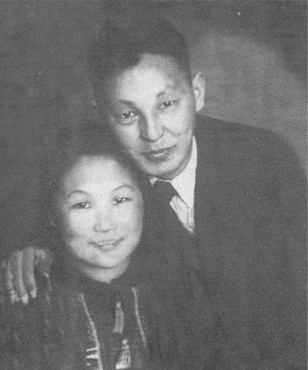 Вместе с супругой 
Марией Егоровной,
Отличником образования
 РСФСР, заслуженным 
учителем РС(Я), членом 
Союза журналистов России
6 детей: Вера – доктор философских наук, профессор
Люба – кандидат биологических наук
Надя - доктор биологических наук, профессор
Володя – кандидат технических наук
Маша – кандидат сельскохозяйственных наук
Наташа - экономист
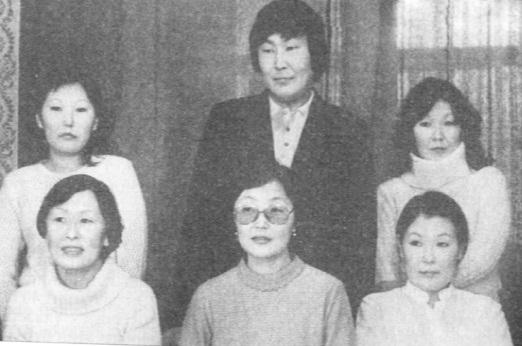 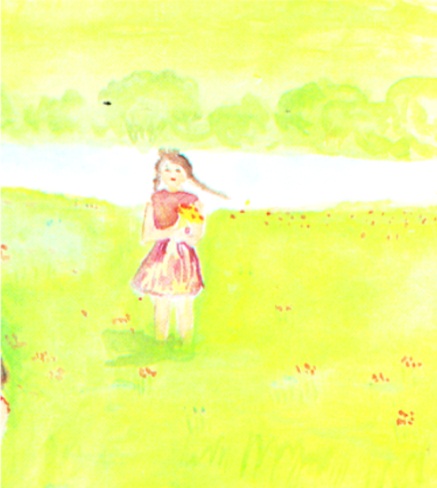 Синтаксическая трансформация (преобразования) - этии тутулун уларытыы.
Синтаксические средства выразительности:
Анафора
Эпифора
Параллелизм
Парцелляция
Градация
Ряды однородных членов
Повтор
Инверсия
Риторическое обращение
Риторическое обращение
Риторический вопрос
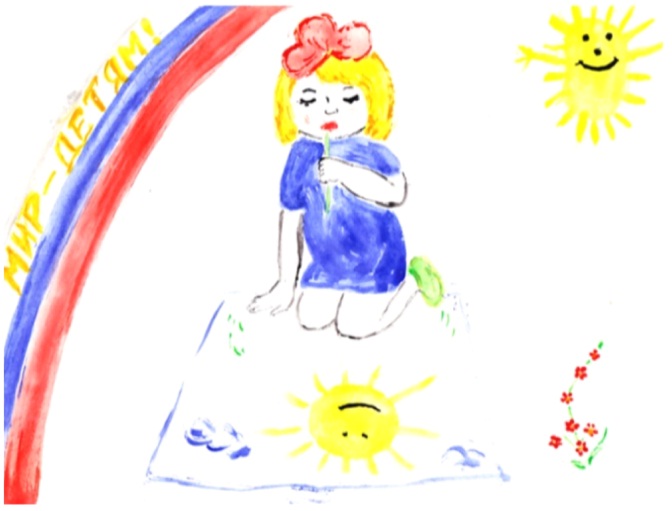 Дьоллоох буолун, бар дьонум!
Будьте счастливы, люди!
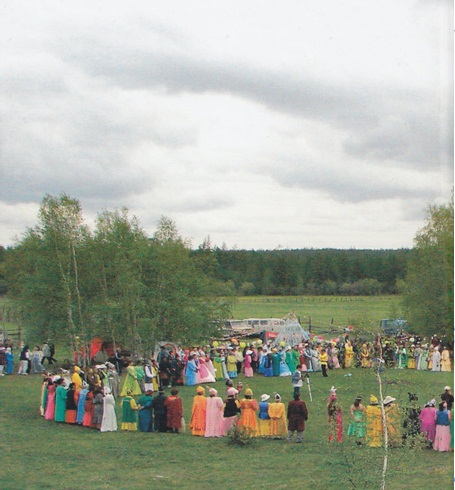